Collateral Breakdown by Type vs. TPE
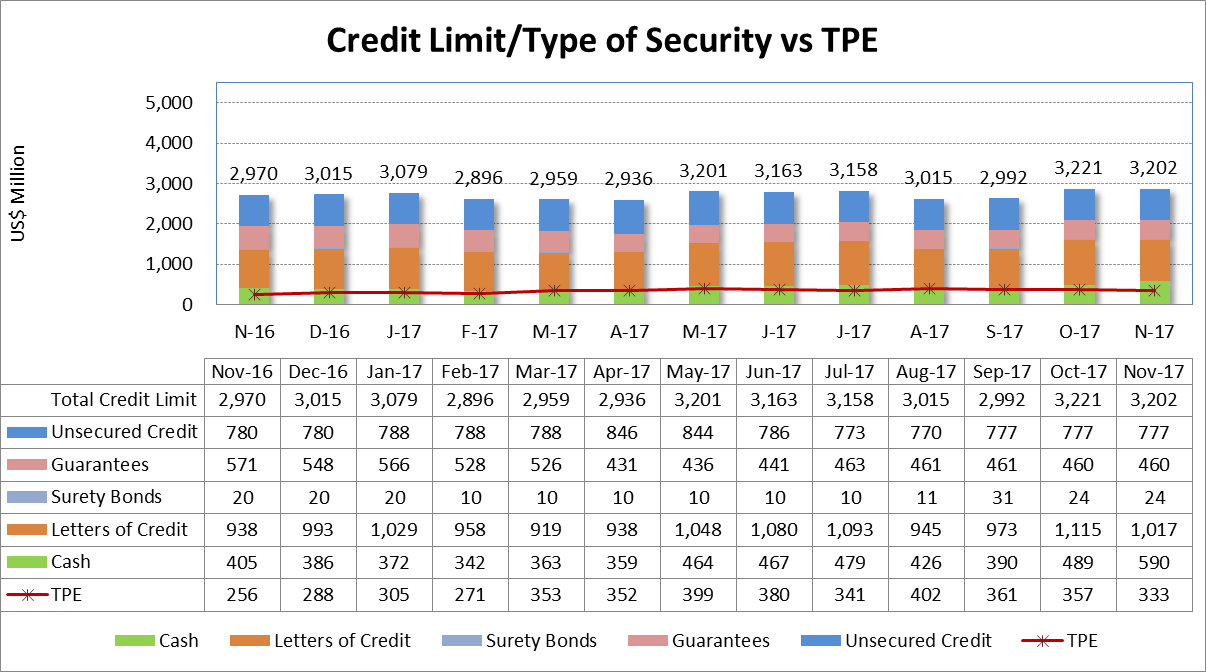 1